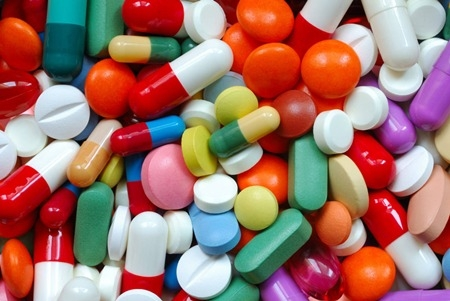 CHỨNG CHỈ HÀNH NGHỀ DƯỢC
Một số điểm mới cần ghi nhớ
DS.CKI. Nguyễn Thị Hà
Đà Nẵng 08/2017
NỘI DUNG
I. QUY ĐỊNH CHUNG
1. Một số khái niệm
2. Vị trí công việc phải có Chứng chỉ hành nghề  dược
3. Điều kiện cấp Chứng chỉ hành nghề  dược
4. Điều kiện đối với người chịu trách nhiệm chuyên môn 
    về dược trong các lĩnh vực
1. Một số khái niệm
Hành nghề dược là việc sử dụng trình độ chuyên môn của cá nhân để kinh doanh dược và hoạt động dược lâm sàng.
Kinh doanh dược là việc thực hiện một, một số hoặc tất cả các công đoạn của quá trình đầu tư, từ sản xuất đến tiêu thụ sản phẩm hoặc cung ứng dịch vụ liên quan đến thuốc và nguyên liệu làm thuốc trên thị trường nhằm mục đích sinh lời.
Dược lâm sàng là hoạt động nghiên cứu khoa học và thực hành dược về tư vấn sử dụng thuốc hợp lý, an toàn, hiệu quả nhằm tối ưu hóa việc sử dụng  thuốc
2. Vị trí công việc phải có Chứng chỉ hành nghề  dược
Người chịu trách nhiệm chuyên môn về dược của CSKD dược.
Người phụ trách về bảo đảm chất lượng của CSSX thuốc, nguyên liệu làm  thuốc.
Người phụ trách công tác dược lâm sàng của CSKB,CB.
2. Vị trí công việc phải có Chứng chỉ hành nghề  dược
CSKD dược
CSSX thuốc, nguyên liệu làm thuốc
CS xuất khẩu, nhập khẩu thuốc, nguyên liệu làm thuốc
CSKD dịch vụ bảo quản thuốc, nguyên liệu làm  thuốc
CSBB thuốc, nguyên liệu làm thuốc
CSBL thuốc bao gồm nhà thuốc, quầy thuốc, tủ thuốc TYT, CS chuyên bán lẻ dược liệu, thuốc dược liệu, thuốc cổ truyền
CSKD dịch vụ kiểm nghiệm thuốc, nguyên liệu làm  thuốc
CSKD dịch vụ thử thuốc trên lâm sàng
CSKD dịch vụ thử tương đương sinh học của  thuốc.
3. Điều kiện cấp Chứng chỉ hành nghề  dược
3.1. Có văn bằng, chứng chỉ, giấy chứng nhận chuyên môn được 
       cấp hoặc công nhận tại VN phù hợp với vị trí công việc.
3.2. Thời gian thực hành 
3.3. Có GCN đủ sức khỏe để hành nghề dược
3.4. Không thuộc một trong các trường hợp theo quy định của  luật dược       
      số 105.
3.5. Tự nguyện xin cấp CCHND theo hình thức thi
3. Điều kiện cấp Chứng chỉ hành nghề  dược
3.1. Có văn bằng, chứng chỉ, giấy chứng nhận chuyên môn được cấp hoặc công nhận tại VN phù hợp với vị trí công việc:
3. Điều kiện cấp Chứng chỉ hành nghề  dược
3.1. Có văn bằng, chứng chỉ, giấy chứng nhận chuyên môn được cấp hoặc công nhận tại VN phù hợp với vị trí công việc:
Bằng tốt nghiệp đại học ngành dược là:
Bằng tốt nghiệp trình độ đại học ngành dược do các cơ sở giáo dục trong nước cấp có ghi một trong các chức danh sau:
Dược sĩ
Dược sĩ đại học
Dược sĩ cao cấp
3. Điều kiện cấp Chứng chỉ hành nghề  dược
3.2. Thời gian thực hành
Đối với người bị thu hồi CCHND do không cập nhật kiến thức chuyên môn ( 3 năm kể từ ngày được cấp): không yêu cầu thời gian thực hành nhưng phải cập nhật kiến thức chuyên môn về dược
Đối với người có trình độ chuyên khoa sau đại học phù hợp với phạm vi hành nghề thì được giảm thời gian thực hành theo quy định của Chính phủ
Đối với người có văn bằng chuyên môn quy định 3.1 thì thời gian thực hành theo quy định của Bộ trưởng BYT.
3. Điều kiện cấp Chứng chỉ hành nghề  dược
3.3. Có GCN đủ sức khỏe để hành nghề dược
    Giaays này do cơ sở y tế có thẩm quyền  cấp.
3.4. Không thuộc một trong các trường hợp sau :
Đang bị truy cứu trách nhiệm hình sự, đang chấp hành bản án, quyết định của Tòa án; trong thời gian bị cấm hành nghề, cấm làm công việc liên quan đến hoạt động dược theo bản án, quyết định của Tòa án
Bị hạn chế năng lực hành vi dân sự.
3.5. Tự nguyện xin cấp CCHND theo hình thức thi: phải đáp ứng 
    đủ điều kiện trên
4. Điều kiện đối với người chịu trách nhiệm chuyên môn 
về dược trong các lĩnh vực
4.1. CSSX thuốc, nguyên liệu làm thuốc là dược chất, tá dược, vỏ nang:
4. Điều kiện đối với người chịu trách nhiệm chuyên môn 
về dược trong các lĩnh vực
4.1. CSSX thuốc, nguyên liệu làm thuốc là dược chất, tá dược, vỏ nang:
4. Điều kiện đối với người chịu trách nhiệm chuyên môn 
về dược trong các lĩnh vực
4.1. CSSX thuốc, nguyên liệu làm thuốc là dược chất, tá dược, vỏ nang:
4. Điều kiện đối với người chịu trách nhiệm chuyên môn 
về dược trong các lĩnh vực
4.2. Cơ sở bán buôn thuốc, nguyên liệu làm thuốc
4. Điều kiện đối với người chịu trách nhiệm chuyên môn 
về dược trong các lĩnh vực
4.3. CS xuất khẩu, nhập khẩu thuốc, nguyên liệu làm thuốc
4. Điều kiện đối với người chịu trách nhiệm chuyên môn 
về dược trong các lĩnh vực
4.4. Cơ sở bán lẻ thuốc
4. Điều kiện đối với người chịu trách nhiệm chuyên môn 
về dược trong các lĩnh vực
4.4. Cơ sở bán lẻ thuốc
4. Điều kiện đối với người chịu trách nhiệm chuyên môn 
về dược trong các lĩnh vực
4.4. Cơ sở bán lẻ thuốc
4. Điều kiện đối với người chịu trách nhiệm chuyên môn 
về dược trong các lĩnh vực
4.4. Cơ sở bán lẻ thuốc
4. Điều kiện đối với người chịu trách nhiệm chuyên môn 
về dược trong các lĩnh vực
4.5. CSKD dịch vụ kiểm nghiệm thuốc, nguyên liệu làm  thuốc
4. Điều kiện đối với người chịu trách nhiệm chuyên môn 
về dược trong các lĩnh vực
4.6. CSKD dịch vụ thử thuốc trên lâm sàng, thử tương đương sinh học của thuốc
4. Điều kiện đối với người chịu trách nhiệm chuyên môn 
về dược trong các lĩnh vực
4.7. CSKD dịch vụ bảo quản thuốc, nguyên liệu làm thuốc
4. Điều kiện đối với người chịu trách nhiệm chuyên môn 
về dược trong các lĩnh vực
4.8. Cơ sở khám bệnh, chữa bệnh
Lưu ý: 
Người có trình độ sau đại học, thời gian thực hành chuyên môn  được quy định tương ứng với từng phạm vi hành nghề được giảm theo quy định .
TÀI LIỆU THAM KHẢO
Luật số: 105/2016/QH13
Nghị định số 54/2017/NĐ-CP
Quy định chi tiết một số điều và biện pháp thi hành Luật Dược
3. Các Văn bằng của các Trường Đại học có đào tạo Dược sĩ Đại học ngành Dược học.
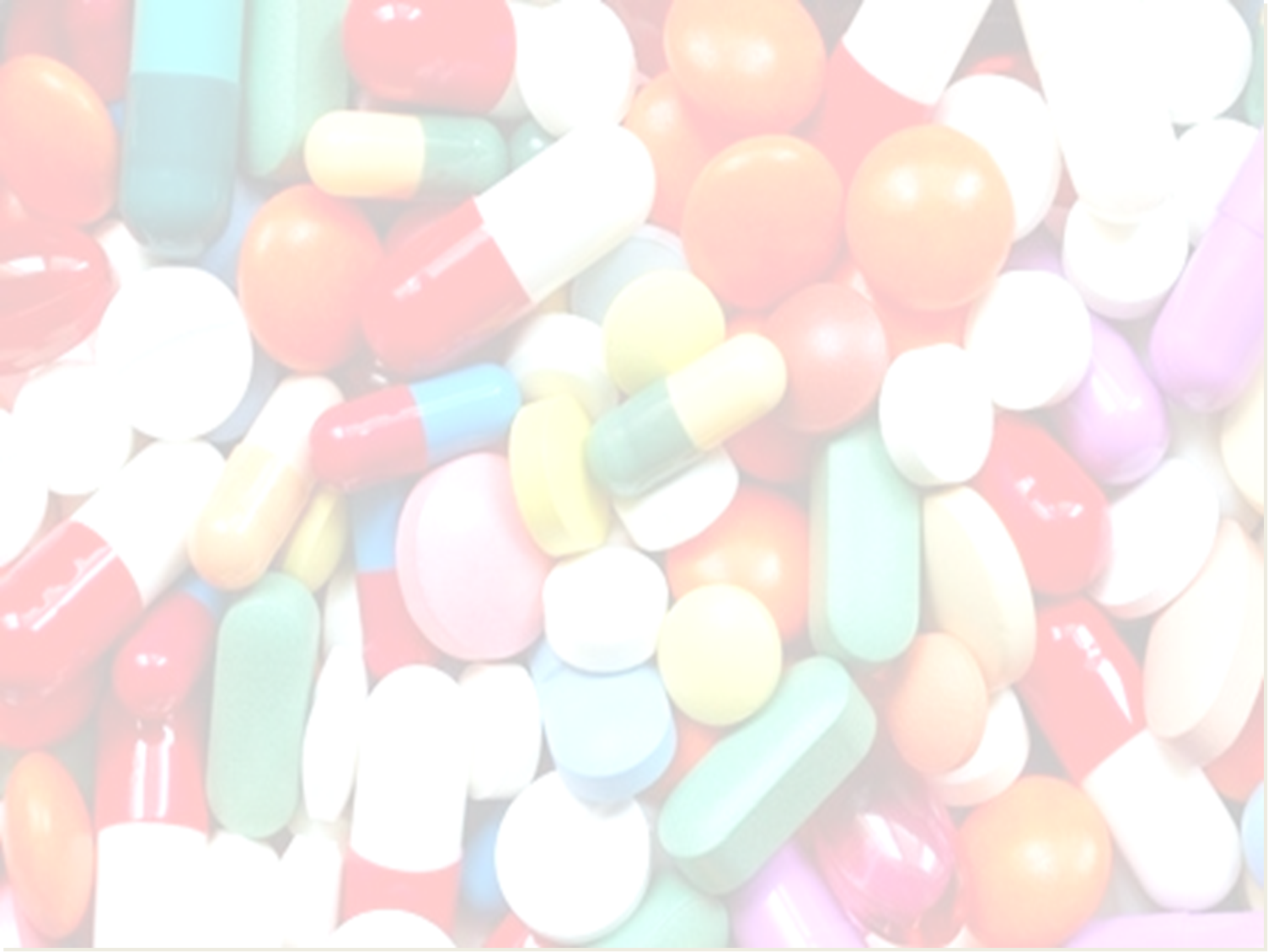 Thank You!